Researching arts and sustainability: 
N8 New Thinking in the North partnership
 
Abigail Gilmore, University of Manchester
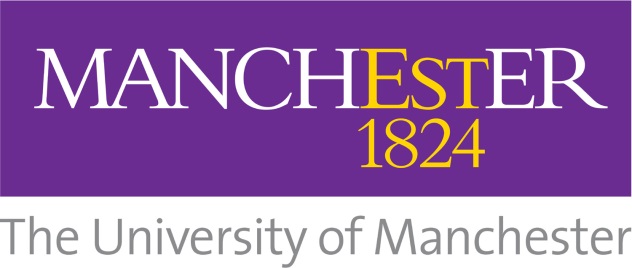 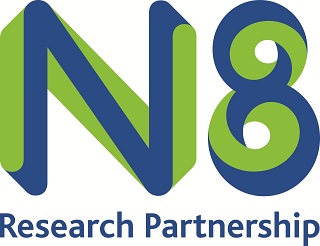 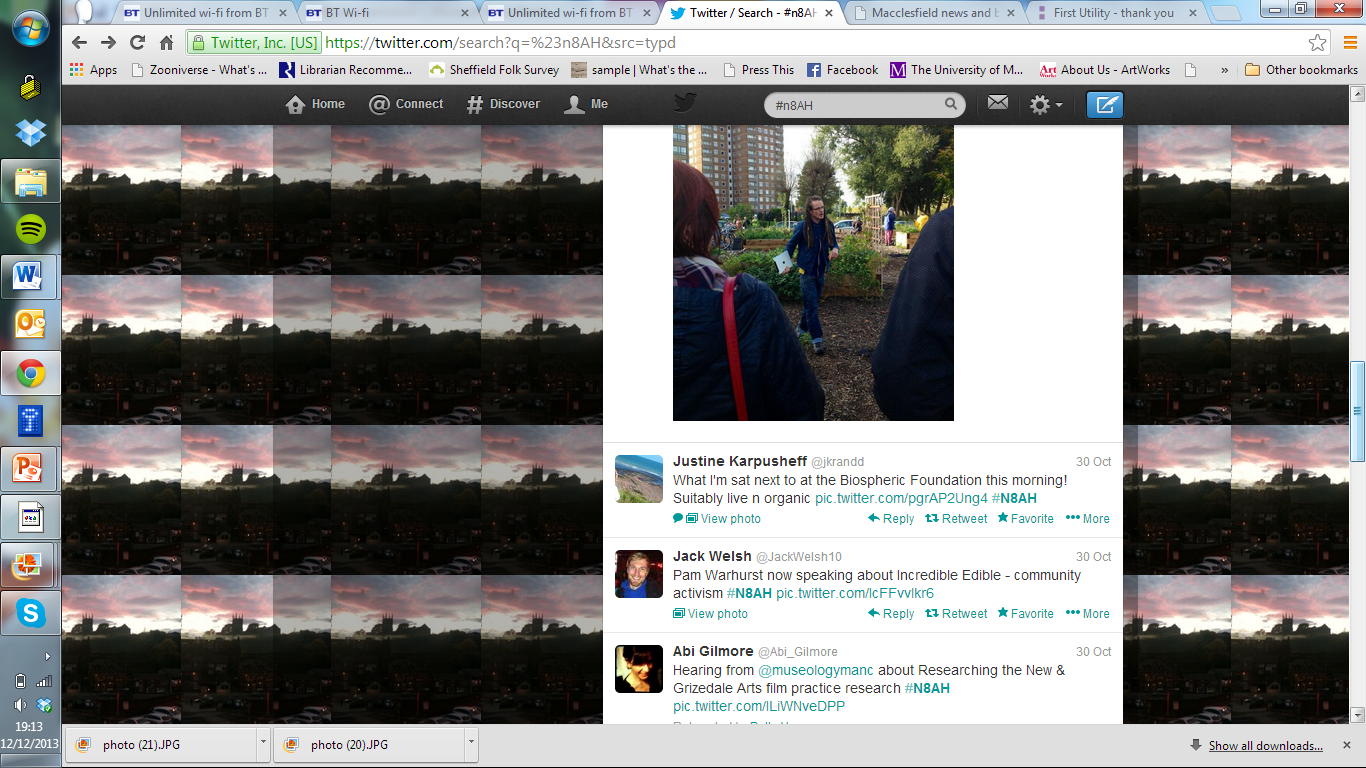 #N8AH
8 ‘research intensive’ HEIs:
Durham 
Lancaster
Leeds
Liverpool
Manchester
Newcastle
Sheffield 
York
www.n8research.org.uk
The research network
Impact of Arts & Humanities:  
Culture can refuel reinvention, helping people to adapt to change and generate new models for sustainable development
New Thinking from the North: aims to develop the ways the disciplines of the arts and humanities address a range of research questions at a time of economic challenge, through a series of themed collaborative workshops. 
Heritage North
Digital North
Sustainable North
Imaginative North
Sustainable North - the brief
The future of the North lies in its capacity to imagine, develop and enact economic, social, environmental and cultural strategies for sustainable development. 
This workshop explores the conceptual and imaginative insights of established experts including academics, policy makers, environmental activists and creative practitioners, to open up questions of sustainability and resilience and consider the role of arts and humanities research.
 • How can the arts contribute to making the North sustainable?
• What models and practices have been developed historically and how can we best learn from them?
• In what ways has arts and humanities research uncovered new ways in which to imagine and engineer the North’s future?
Format & speakers
Call for papers & case studies
Research papers from N8 researchers & arts community practitioners: (1) Arts, cultural ecologies and rural economies - learning from the past; (2) arts and social change
Key note: Pam Warhurst from Incredible Edible
Slow lunch and building tour
Breakout workshop on universities’ role & remit in sustainable arts and humanities research
Findings
“Thieves of Knowledge?”: a challenge to traditional models for community research and curating the commons’
Methodologies and practices: media analysis, film practice-as-research, social media interventions, creative tools and co-working with community practitioners
People’s relationship to sustainability viewed through the ‘prisms of industry and nature’
Community arts more exploratory than community activism – can help with idea generation, participation and resilience
[Speaker Notes: Drawing on the Hegelian notion of ‘aufheben’, concerning the contingencies of elevation, preservation and cancellation of knowledge, Martyn questioned the role of universities in (co)curating the commons – when it comes to archiving the traditional cultures of these communities, are universities clerks or thieves?]
Issue of scale – local and hyper-local is much more interesting and valuable than the ‘regional’
No toolkits! Methodologies can be shared but are responsive, contingent and creative
The right language is required for context
Communities are not homogeneous
Pam Warhurst: challenge to make ‘incredible universities’
Reflections
Critical (defensive) – not about the characteristics of arts and humanities disciplines – but in terms of institutional challenges presented to sustainable research and knowledge exchange with external communities
Overcome barriers with “start with what you can get your hands on”, “maximum elaboration from a single focal point”& “forever projects”
Models for sustainable academic practice
New, creative formats for events and research development exercises
Longer commitments to relationships (with people and places) not projects
Social technologies – these don’t do the work for you but they can provide means for crowdsourcing and civic engagement
Time and trust are needed 
Honour and respect communities 
Share something of yourself: collaborations need to be reciprocal (and this includes work in-house)
Other workshops
Heritage North: how do we ‘make heritage’ and who for? Working with communities – trust, ownership
Digital North: project development on the themes of ‘rebellious north’ and ‘digital music archives’ – technological barriers & opportunities for linking up
Imaginative North: project planning for themed research – miserable tourism, biodegradable data, smellby dates, time thieves – innovation through collaboration
Next steps – research development for major Northern collaboration in arts & humanities research
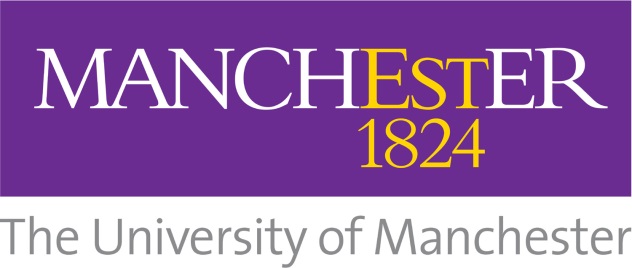 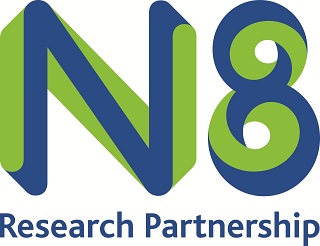 Questions?Thanks!
Abigail.gilmore@manchester.ac.uk
@abi_gilmore